Week Five
Insert title here
Insert video here
[Speaker Notes: The Self-Denial 2024 videos can be found at https://www.salvationist.org.uk/resources/key-dates/self-denial-resources.]
Nuuk, Greenland 
[XXXX] miles from [CORPS NAME]
Mizoram, India
[XXXX] miles from [CORPS NAME]
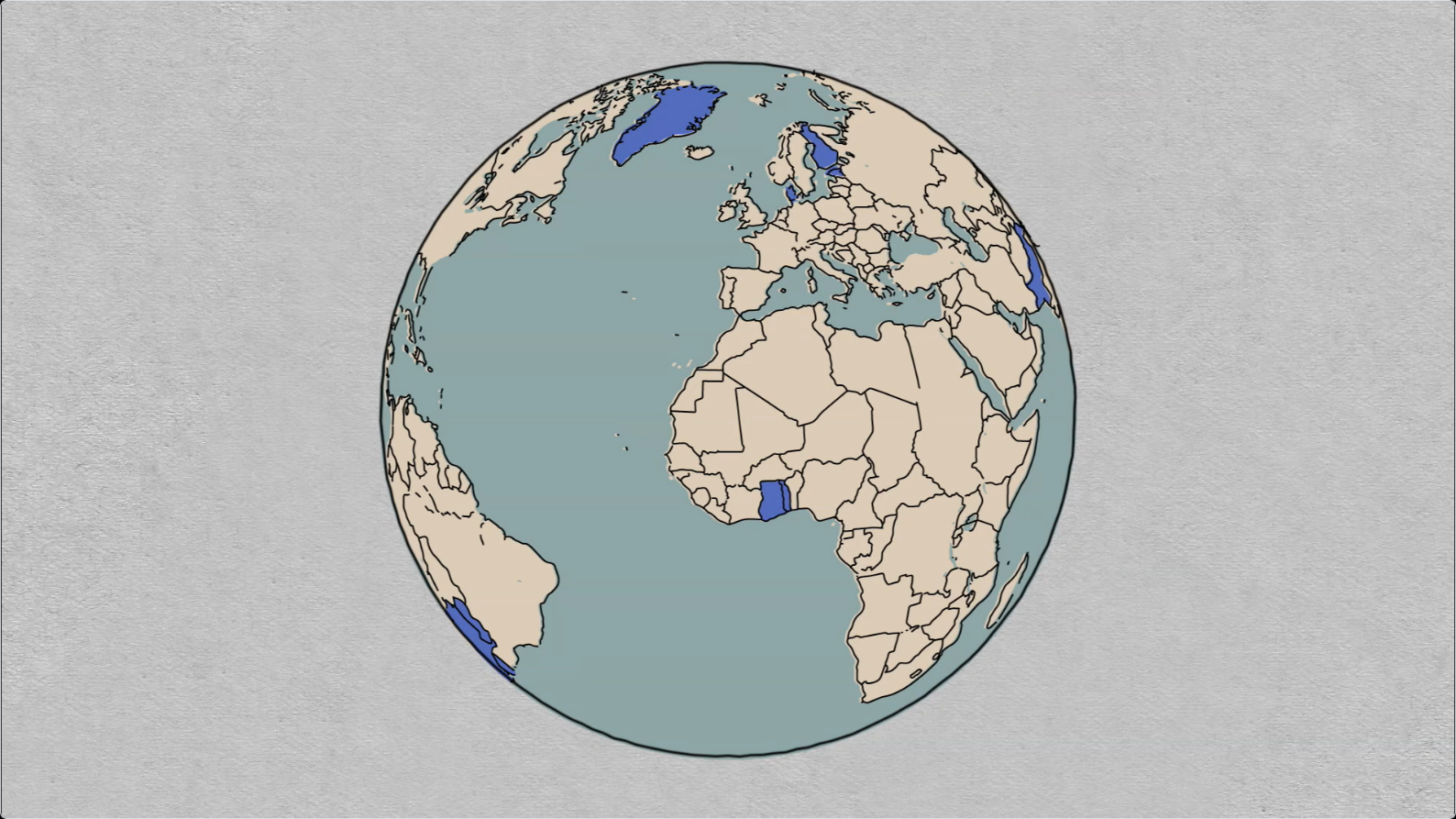 Salto, Uruguay
[XXXX] miles from [CORPS NAME]
[Speaker Notes: Research how many miles each place is from your corps by typing into Google ‘Distance from [YOUR AREA] to…’. Enter on the slide how many miles away each place is from your corps. Although we may be separated by thousands of miles, we are united by our love for God and love for others. Some countries around the work rely heavily on the Self-Denial Appeal to keep their programmes running and to continue supporting people in their local areas. Over the last few weeks, we have explored the work in three countries around the world and seen the transformative work they do.]
Language and communication challenges
Flooding and adverse weather conditions
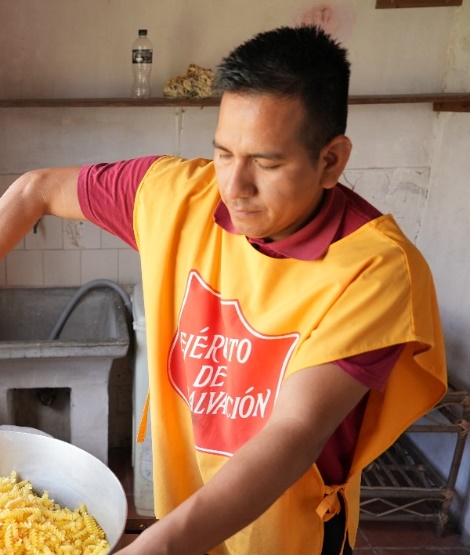 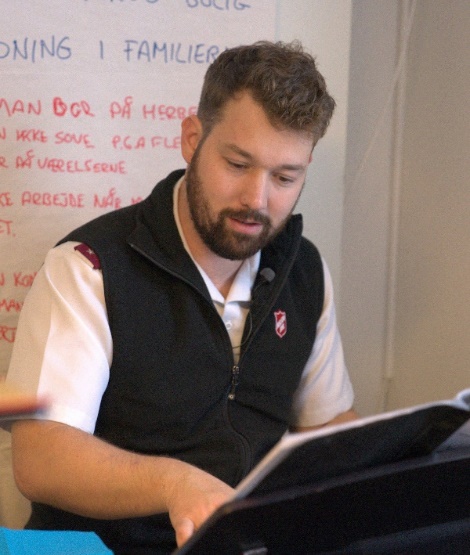 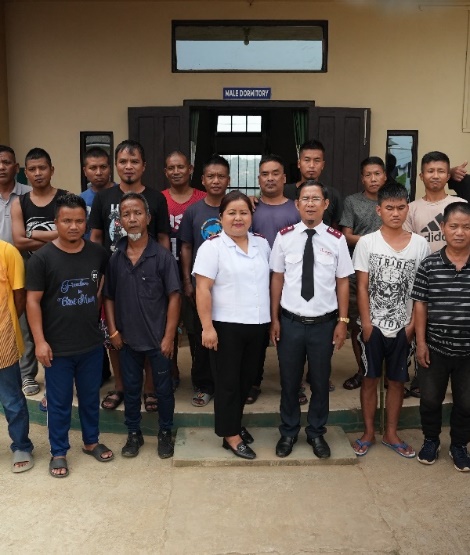 Poverty
Bible club
Awareness of God’s unconditional love
Resources for nutrition and healing
Homelessness rates
[Speaker Notes: Here is a reminder of the prayer points over the last few weeks. After your time of collection, spend some time in prayer, particularly asking God to take our giving and prayers forward to the future of The Salvation Army in our local area and internationally.]